Overview of the POC EID Training Toolkit
Orientation slides for trainers
POC EID Training Toolkit
v. May 2019
1
Agenda
1
2
3
4
5
Training Modules
Purpose of the POC EID Training Toolkit
Supplementary Content
Example forms, logbooks and tools
Training Planning Tools
Purpose of the POC EID Training Toolkit
1
The purpose of the POC EID Training Toolkit is to provide an easy-to-use resource to support the introduction of POC EID testing in decentralized health facilities. These materials are intended to be used during on-site trainings for POC device operators (nurses and/or laboratory technicians) and clinical staff involved in EID testing, however they can be adapted for Training-of-Trainers (TOT) or centralized training events. 

Please note: The materials provided in the POC EID Training Toolkit are intended for a generic audience. Trainers are encouraged to adapt the materials to better match the local context and needs of the specific audience. 

Throughout the toolkit materials there are notes to trainers where information specific to the local context should be inserted before the start of the training. All of the notes are in red font and begin with “[Before the start of the training…]” 

The “Pre-training preparation” sections of the following slides note anywhere additional content should be added by the Trainer before the training begins

Before continuing on through these slides, please read the Brief Guide for Trainers: POC EID On-site Training for Health Facilities document
3
3
Agenda
1
2
3
4
5
Training Modules
Purpose of the POC EID Training Toolkit
Supplementary Content
Example forms, logbooks and tools
Training Planning Tools
Training Module 1: Introduction to EID and POC EID Testing
2
Purpose: To provide an overview of the global HIV epidemic among infants, discuss how HIV  diagnosis of infants differs from diagnosis of adults, highlight challenges within the current systems for EID and the benefits of Point-of-Care EID, and conduct an in-depth review of the national EID algorithm. 

Intended Audience: Any healthcare workers who will be involved with the provision of POC EID (sample collection, data management, POC device operation), laboratory staff, and health facility administrators. 

Learning Objectives
Review the basics facts of HIV and HIV diagnosis in infants 
Describe the importance of early detection of HIV infection in infants
Understand country specific testing algorithms and protocols 
Understand the role of Health Care Providers on early infant diagnosis of HIV 

Pre-Training Preparation: 
Update Slide 22 with the locally appropriate names for the facility entry points where HIV-exposed infants may present for care
Update Slide 25 with the national EID algorithm 
Update Slide 26 with an example from the local EID SOP (if desired)
5
5
Training Module 2: Lab Systems and POC Testing
2
Purpose: To discuss the laboratory system and how POC EID testing can be incorporated into existing processes for quality assurance, safety and waste management, data management and the supply chain. 

Intended Audience: Laboratory technicians and/or HCWs who will be operating the POC device and overseeing device management; laboratory supervisors and quality assurance managers. 

Learning Objectives:
Understand the critical role of the laboratory system for POC testing 
Explain the systems approach to laboratory quality assurance and its benefits
Identify the essential elements of laboratory quality systems and how they apply to POC testing; recognize key factors that may compromise the quality of POC testing
Understand the importance of safety practices and waste management 
Understand the importance of correct documentation for data collection, supply chain and device management

Pre-Training Preparation: 
Review this module to identify the information relevant for the local audience. For example, if the audience is largely laboratory technicians who are already familiar with biosafety procedures, this section can be removed or condensed. If the audience is HCWs or lay workers who are not familiar with concepts like quality assurance, these sections can be expanded. This module should be tailored to the local audience. 
Given the length of this module, consider breaking the presentation up into multiple sessions if time allows 
Optional: Update Slide 43 with details on local inventory management processes, and how POC EID can be incorporated
6
6
Training Module 3: Clinical Systems and POC Testing
2
Purpose: To discuss with facility staff the workflow changes that will be necessary in order to successfully introduce POC EID testing and ensure patients experience the maximum benefit of on-site testing (i.e. same day result return, same day ART initiation). 

Intended Audience: All laboratory, clinical and administrative staff who will be involved in POC EID testing, record keeping and lab/clinical workflow management. 

Learning Objectives:
Determine the way that their facility will refer infants for POC EID testing to ensure patients get same-day results and results are acted upon the same day
Assign responsibility for patient referrals and documentation
Discuss the changes to patient and laboratory workflow, referral, and documentation of results that will be required to successfully introduce POC EID testing at the facility 

Pre-Training Preparation:
Update Slide 9 with the locally appropriate names for the facility entry points where HIV-exposed infants may present for care
Hide Slide 15 or Slide 16, depending which platform is relevant for the training (see slide notes)
7
7
Training Module 4: Device-specific Training Materials
2
Purpose: To train health workers and/or POC device operators how to properly collect samples, run POC EID tests and maintain the POC device.

Intended Audience: Health workers and/or laboratory technicians who will be trained to collect patient samples and/or as POC device operators

Learning Objectives:
Correctly collect samples for use with the POC EID device
Understand how to operate the POC EID device, run patient samples and correctly interpret results 
Conduct routine device maintenance processes 
Address minor troubleshooting and know who to call in the event of a breakdown 

Pre-Training Preparation: 
The materials for this module should be provided by the manufacturer or manufacturer’s local representative who attends the training 
Please note that the audience for this module may vary depending where the POC device is placed within the health facility. For example:
If the POC device will be placed on a facility ward and operated by nurses, the nurses will need to be trained in both sample collection and device operation  
If samples will be collected by nurses but the POC device will be placed within a laboratory and operated by lab techs, the nurses could be trained in sample collection while the lab techs are only trained in device operation
8
8
Agenda
1
2
3
4
5
Training Modules
Purpose of the POC EID Training Toolkit
Supplementary Content
Example forms, logbooks and tools
Training Planning Tools
SC01: Sample collection
3
Purpose: To train health workers to collect blood samples for POC EID testing 

Intended Audience: Health workers who will be responsible for conducting sample collection for POC EID

Learning Objectives:
Know and understand the steps of specimen management  
Learn procedures for collecting capillary blood by  finger-prick 
Collect Dried Blood Spot (DBS) samples for infants
Discuss proper handling of samples to maintain specimen integrity during storage and transport


Pre-Training Preparation: 
Use of this training presentation is optional; it should be used if sample collection is not covered by the manufacturer’s representative during training Module 4. 
Trainers should use only the slides that cover the sample collection method that will be used during local POC EID implementation (i.e. direct to the cartridge, using a microtainer tube or using DBS cards) 
Trainers should allow sufficient time for participants to practice sample collection skills
10
10
SC02: Data Management for POC EID
3
Purpose: To discuss the importance of data management for successful POC EID program implementation; to train health workers and POC device operators how to properly manage data related to POC EID testing, POC device maintenance, POC inventory management and patient record keeping. 

Intended Audience: Health workers and/or laboratory technicians who will be responsible for patient record keeping, POC device operation and maintenance, and/or inventory management. 

Learning Objectives:
Understand the importance of correct recording and documentation
Learn how to completely fill in the logbooks and forms that will be used within the POC EID program
Understand the role of M&E and schedule for routine data collection

Pre-Training Preparation: 
Slides 8-13 Insert images of the logbooks/registers/forms that will be used locally; additional slides can be added to include all relevant record keeping tools. 
Updates slide 17 with a list of M&E indicators that match the local M&E indicators
Update slide 18 to indicate which data sources will be used for routine M&E and the reporting schedule
11
11
SC03: Quality Assurance for POC Testing
3
Purpose: To discuss the importance of quality assurance for successful POC EID program implementation, and introduce various strategies for assessing and improving facility and operator performance. 

Intended Audience: All health workers, laboratory technicians and facility administrators who will be involved in POC testing, facility operations and quality assurance.

Learning Objectives:
Understand the country’s QA framework 
Explain QA approaches for POC EID 
Understand and learn how to use the SPI-POCT checklist to assess facility performance
Understand and learn how to use the mentorship/supervision checklist during field visits
Understand how connectivity can be used to monitor program performance


Pre-Training Preparation: 
Download and review the Stepwise Process for Improving the Quality of HIV Related Point-of-Care Testing (SPI-POCT) Checklist available on the POC EID Toolkit Website. Have the tool open and ready to review starting on slide 14. 
Review the POC EID Mentorship/Supervision Checklist and be able to discuss each section. Have the checklist open and ready to review starting on slide 18.
12
12
Agenda
1
2
3
4
5
Training Modules
Purpose of the POC EID Training Toolkit
Supplementary Content
Example forms, logbooks and tools
Training Planning Tools
Forms, logbooks and checklists
3
Purpose: Generic tools to be shared with training participants in order to support POC EID implementation; these tools can be modified to meet local needs. 



Materials Included:
POC EID Mentorship Supervision Checklist
Safety and Preventive Maintenance Checklist
Error and Specimen Rejection Log
Facility Consumption and Requisition Form
14
14
Agenda
1
2
3
4
5
Training Modules
Purpose of the POC EID Training Toolkit
Supplementary Content
Example forms, logbooks and tools
Training Planning Tools
A00 POC EID Operator Training Agenda and Deployment Checklist
Purpose: To provide an example agenda for a 2-day POC EID operator training using the materials included in the POC EID Training Toolkit and ensure all preparations are made for on-site training and POC device deployment. 

Intended User: POC EID training event coordinator and logistics team 

Pre-Training Preparation: 
This agenda is provided as an example. The training coordinator should review the materials in the POC EID Training Toolkit and modify the agenda according to the time available, venue logistics and presenters’ availability.
Review the POC EID Deployment Checklist
16
16
EGPAF Training Guidance Document
Purpose:
Intended User:
Pre-Training Preparation:
17
17
Questions?
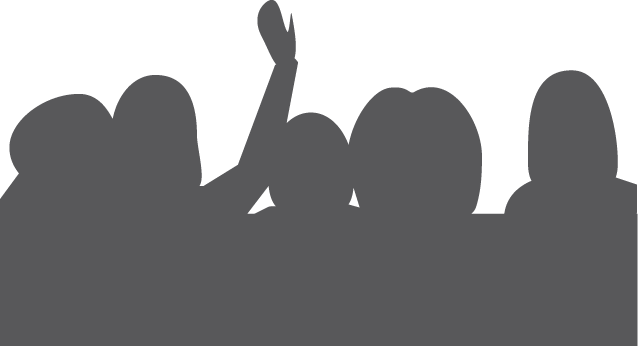 Thank You!
18
18
Acknowledgments
The development of the POC EID Training Package was made possible 
thanks to Unitaid’s support.
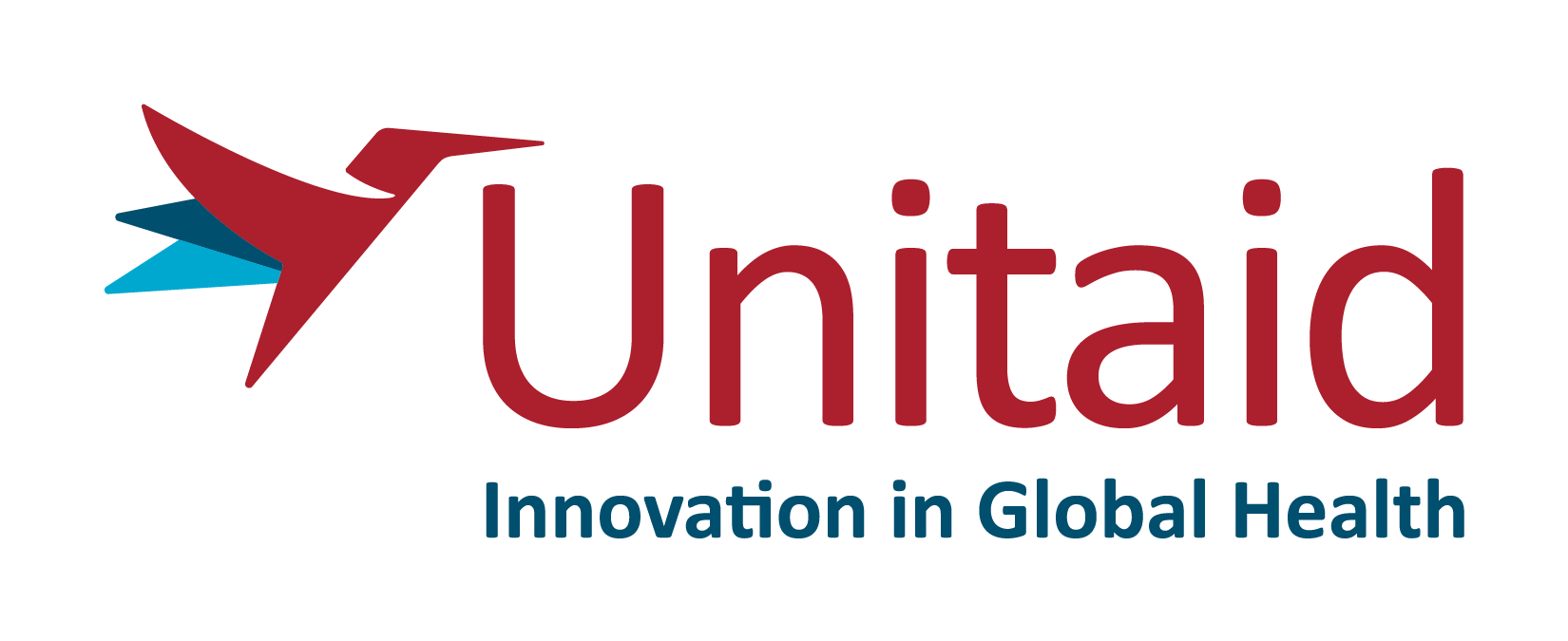 Unitaid accelerates access to innovation so that critical health products 
can reach the people who need them.
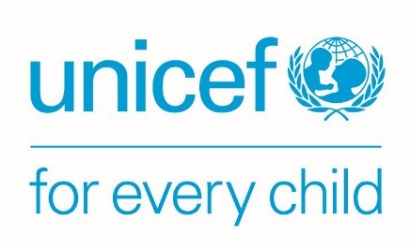 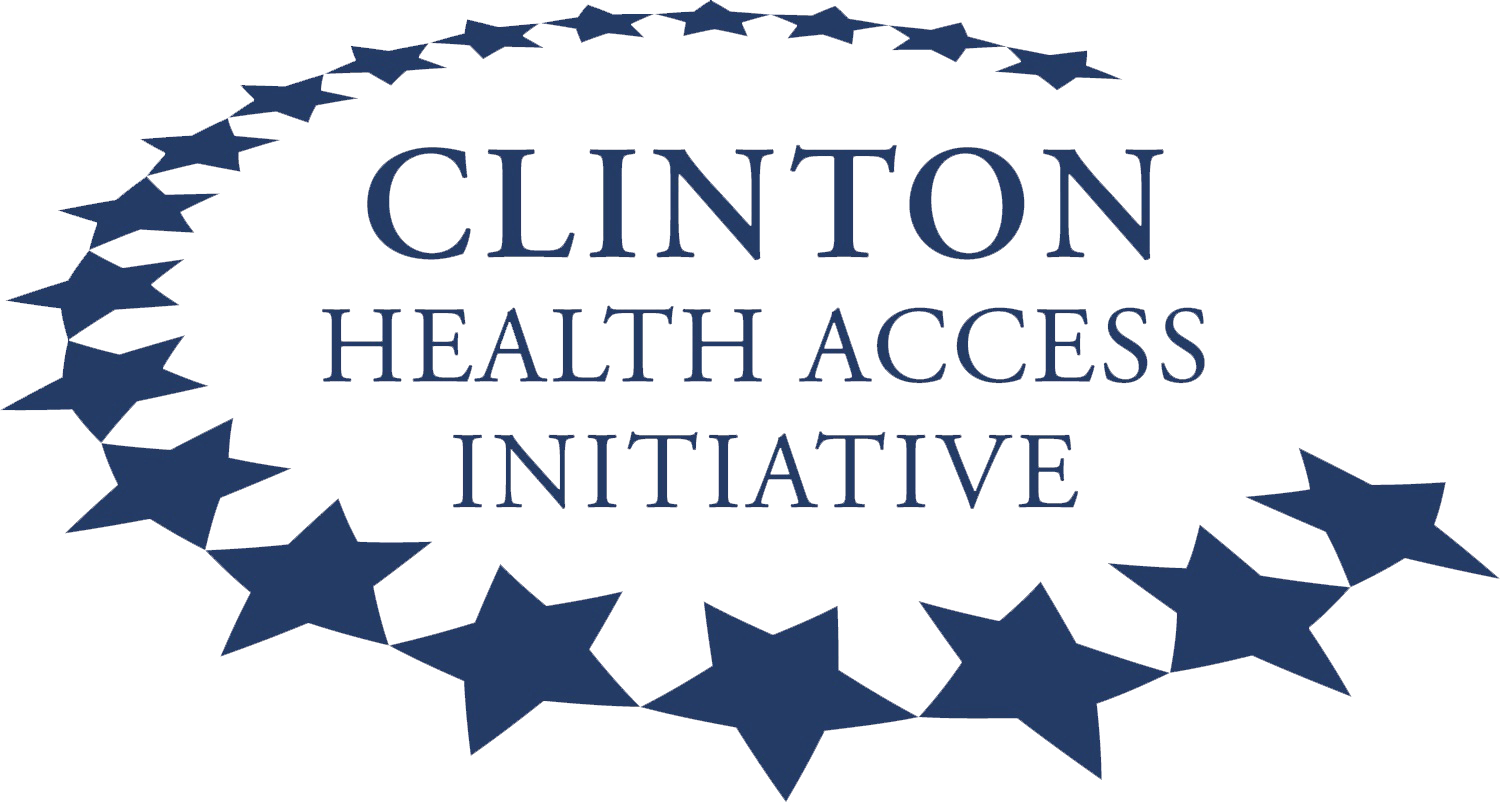 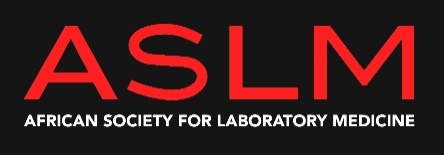